Обобщающий урок по теме «Силы»
7 класс
Подготовила
преподаватель физики высшей категории
Чужданова
Екатерина Николаевна
Легенда
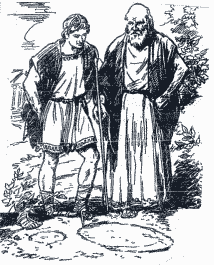 Что общего на картинках?
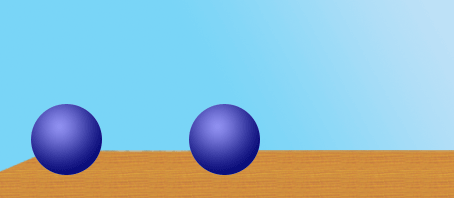 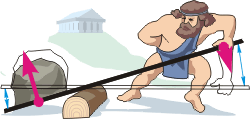 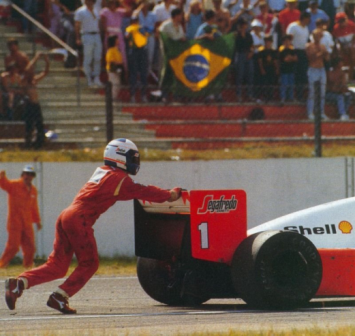 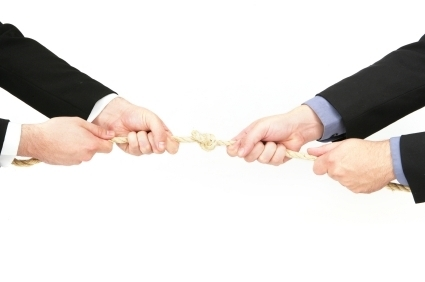 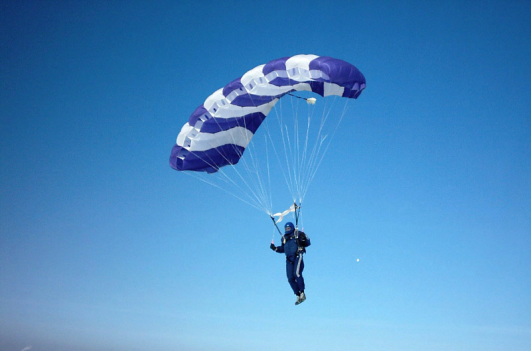 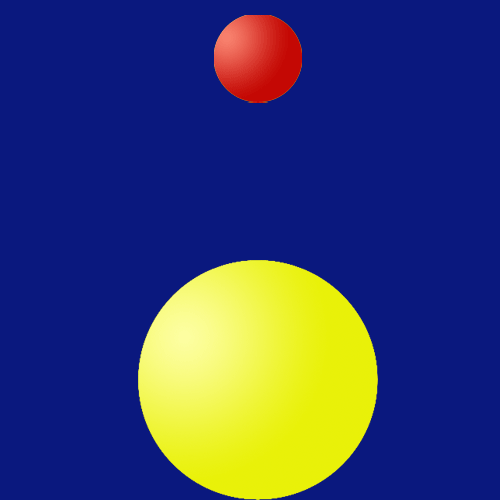 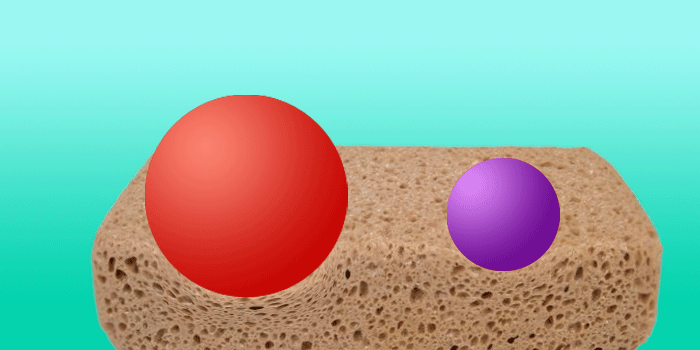 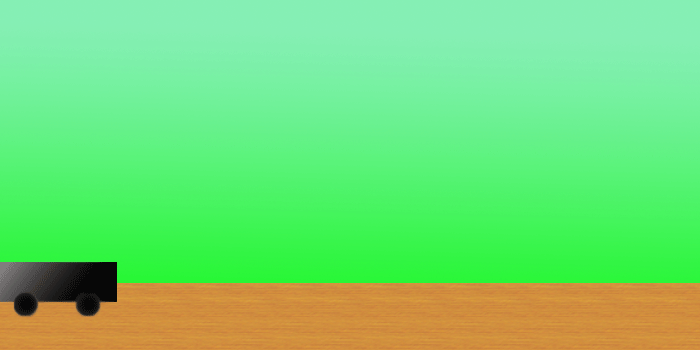 Цель урока: обобщить и расширить круг наших знаний
Девиз урока:

Я услышал и забыл,
Я увидел и запомнил,
Я сделал и понял
   Китайская народная пословица
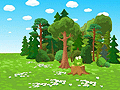 Формулоград
Корпус
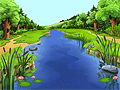 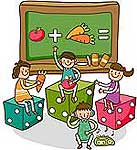 Город теоретиков
Город экспериментаторов
Задачкино
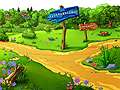 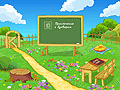 Географические характеристики страны
Географическое положение – учебник физики 7 класса

Климат – неустойчив

Население – кадеты

Давление – нормальное 

Место нахождения – кабинет физики
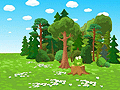 Город теоретиков
ВОПРОС №1: 

Благодаря какому ученому мы знаем, о силе, единице ее измерения?
Сэр Исаак Ньютон (1642-1727) - великий                                      английский физик, математик и астроном.
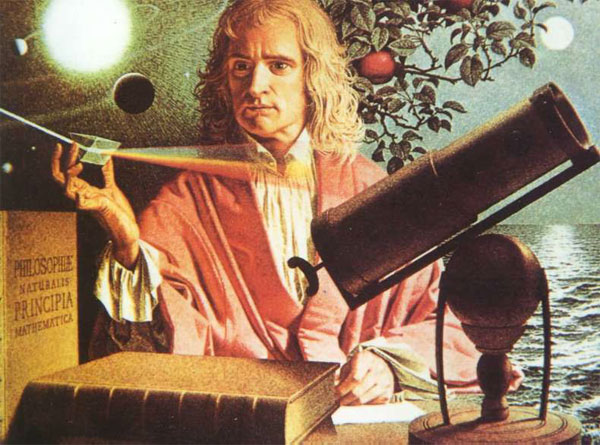 Сила
ВОПРОС №2: 

Составить кластер
Причина изменения формы тела
Причина изменения  покоя тела
Причина изменения скорости тела
Причина изменения направления движения тела
Сила
Измеряется в Ньютонах
Причина изменения размера тела
Мера взаимодействия
Физическая величина
Измеряется  динамометром
Формулоград
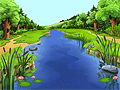 Задание1: запишите основные формулы данного раздела;
Задание2: назовите все физические величины используемые в формулах и их единицы измерения.
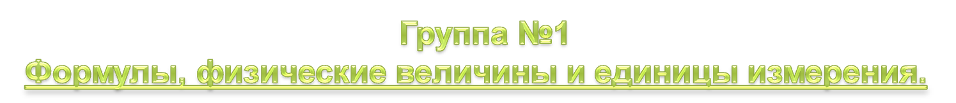 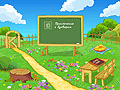 Задачкино
Почему воз остался и ныне там?
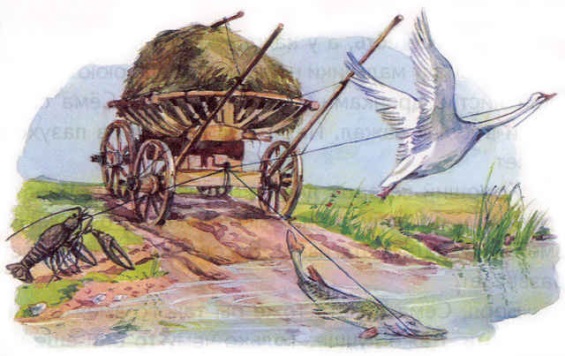 В слове, состоящем из 6 букв, 2 буквы известны, а вместо остальных поставлены * : *ь**о*. Отгадайте это слово, означающее единицу силы в СИ.
НЬЮТОН
В слове, состоящем из 10 букв, 3 буквы известны, а вместо остальных поставлены * : **и**ж***е. Отгадайте это слово, означающее причину падения всех тел на землю.
ПРИТЯЖЕНИЕ
В слове, состоящем из 10 букв, 3 буквы известны, а вместо остальных поставлены * : *е**р**ц**. Отгадайте это слово, означающее изменение формы или размеров тела.
ДЕФОРМАЦИЯ
В слове, состоящем из 9 букв, 2 буквы известны, а вместо остальных поставлены * : ***у*о***. Отгадайте это слово, означающее коэффициент пропорциональности в законе Гука.
УПРУГОСТЬ
В слове, состоящем из 10 букв, 2 буквы известны, а вместо остальных поставлены * : ***а***е**. Отгадайте это слово, означающее прибор для измерения силы.
ДИНАМОМЕТР
В слове, состоящем из 6 букв, 1 буква известна, а вместо остальных поставлены * : **е***. Отгадайте это слово, означающее взаимодействие, возникающее в месте соприкосновения тел и препятствующее их относительному движению.
ТРЕНИЕ
Определите СИЛУ ТЯЖЕСТИ, с которой танк массой 45 тонн (масса танка ИС-2) действует на землю.Под действием силы 320 Н пружина пистолета сжалась на 9 мм. На сколько миллиметров сожмется пружина при нагрузке 1600 Н?
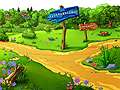 Город         Экспериментаторов
Позволим пластиковому и бумажному дискам свободно падать.  Что происходит? Объясните?
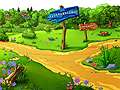 Город         Экспериментаторов
Сделаем мостик из брусков и листа бумаги, положим ручку. Что происходит? Как изменить прогиб листа?
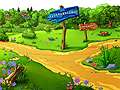 Город         Экспериментаторов
Попытаемся сдвинуть бокал с места за веревочку. Что происходит? Намочим донышко…
Рефлексия
У вас на листочках  написано слово СИЛА. Напишите напротив каждой буквы слова,  которые характеризуют впечатления, полученные от сегодняшнего урока (например, смело, активно, интересно, легко)
Сделать открытие сложно,
Но потрудившись можно
На то и дан итоговый урок
Чтоб каждый обобщить
Все знания мог!
Домашнее задание
Написать сочинение – миниатюру по теме: «Сила»
Сделать буклет
Сделать интеллект – карту
Решить задачки из буклета
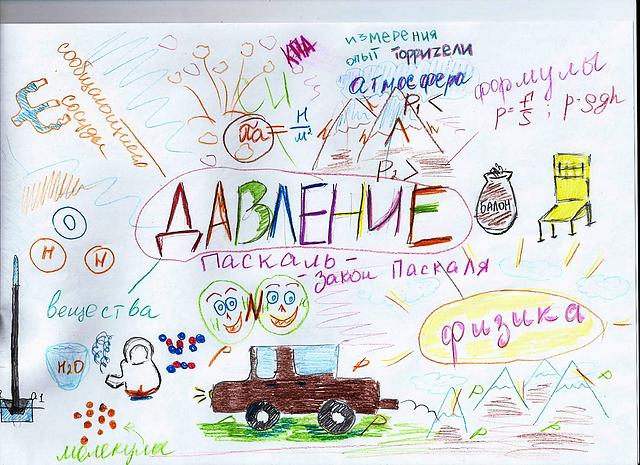 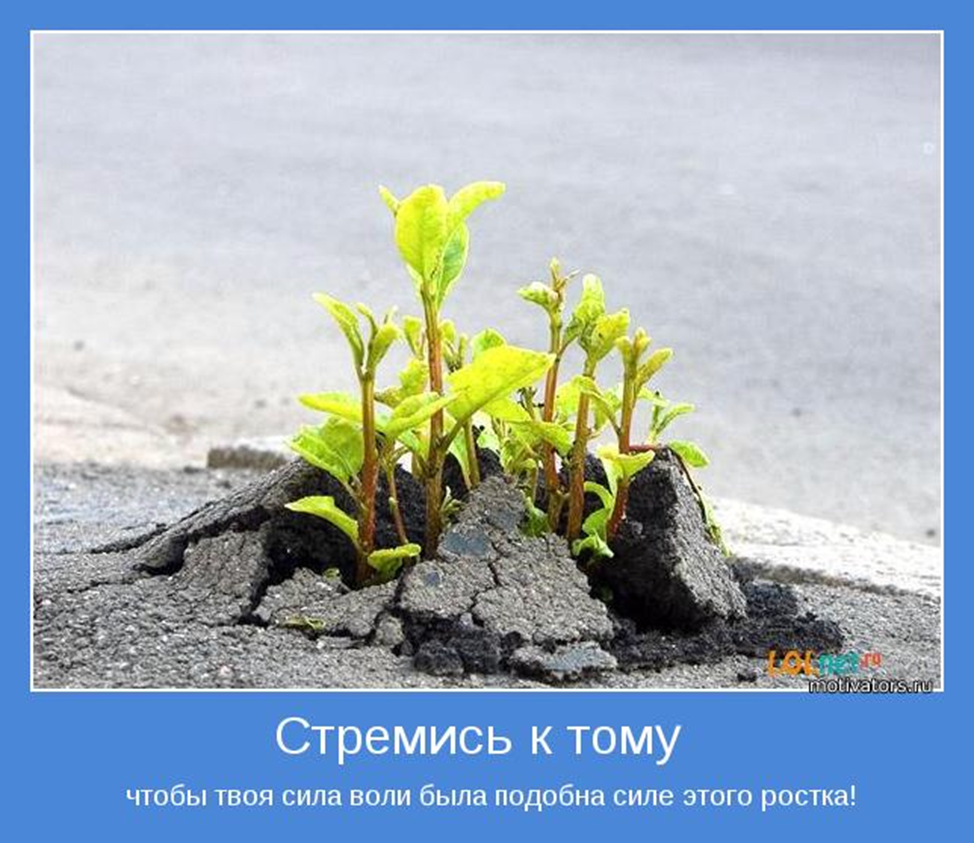